Поради з енергозбереження в школі
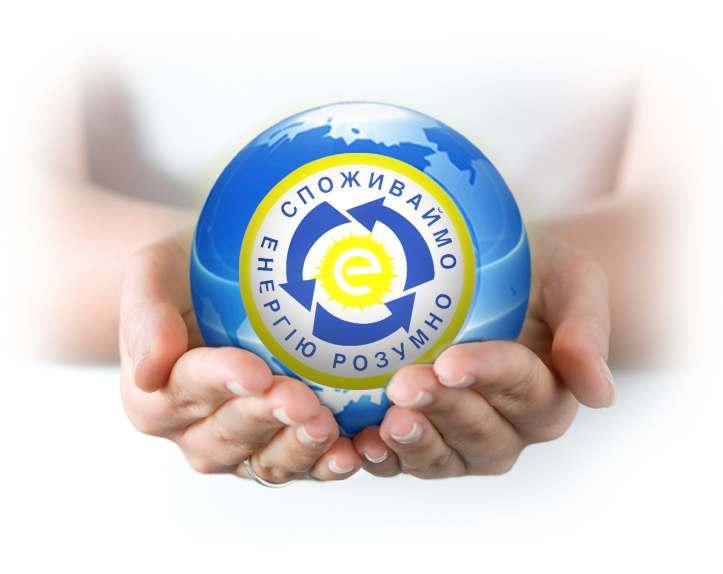 Порада 1
Слідкуйте , щоб світло не горіло даремно в кабінетах , коли на вулиці досить світло
Іноді не потрібно включати всі освітлювальні прилади в приміщенні.
Досить включити тільки їх частину
Порада 2
Не забувайте максимально використовувати природне освітлення , за потреби відкривайте жалюзі.
Порада 3
Світло не повинно горіти даремно в коридорах, їдальні та інших приміщеннях
Неправильно
Правильно
Порада 4
Закривайте крани , якщо вода тече даремно. При цьому ми економимо не тільки воду , але й електроенергію.
Порада 5
Вчасно вимикайте комп'ютери , принтери та іншу техніку.
Порада 6
Зберігайте тепло в приміщенні. 70% коштів школи витрачається саме на тепло. Взимку утепляйте вікна та вхідні двері.
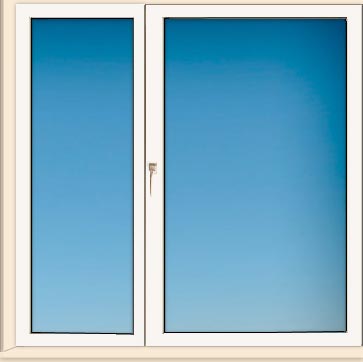 Порада 7
Правильно провітрюйте приміщення. Краще один раз широко відкрити вікно , ніж весь день тримати його відкритим.
Порада 8
Після закінчення занять опалення доцільно зробити мінімальним до  ранку.
Вікна в шкільних приміщеннях необхідно мити регулярно. Брудне скло затримує проходження сонячного світла на 30%. Крім того , чисте повітря-це наше здоров'я.
Порада 9
Порада 10
Зелені насадження не повинні затіняти приміщення першого поверху будівлі.